Блок звука
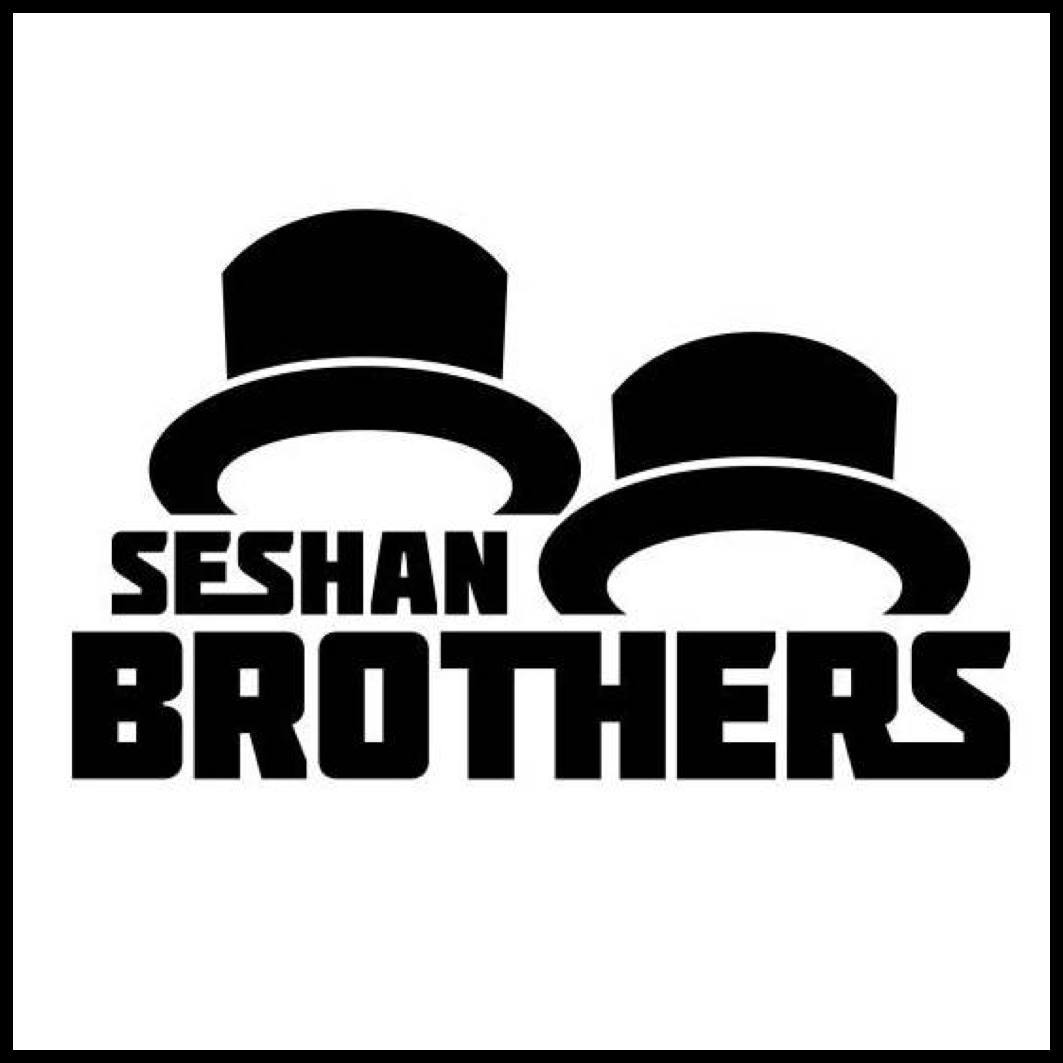 Уроки программирования для новичков
На этом занятии
Изучим блок звука
Поймем когда блок звука может быть полезен
2
Copyright © EV3Lessons.com 2016 (Last edit: 7/04/2016)
Блок звука
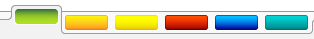 Блок звука издает звуки EV3
Вы можете проигрывать файлы, тона, ноты
Находится в зеленой вкладке
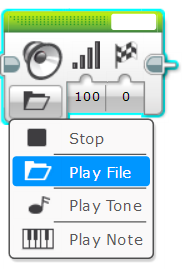 3
Copyright © EV3Lessons.com 2016 (Last edit: 7/04/2016)
Больше о блоке звука
Четыре режима
Остановка
Остановка проигрывания любых звуков
Воспроизвести файл
Играет файл .rsf
Использует для проигрывания звуков таких как Hello
Воспроизвести тон
Воспроизвести ноту (напр. D, D#)
Также установить частоту через шину данных
Воспроизвести ноту
 Играть клавишу на фортепиано
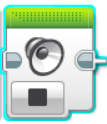 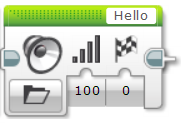 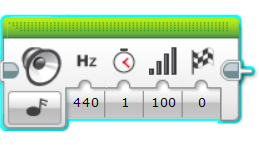 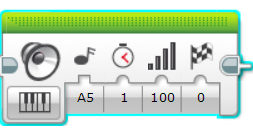 4
Copyright © EV3Lessons.com 2016 (Last edit: 7/04/2016)
Входные параметры
C
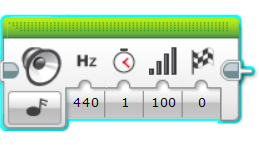 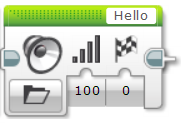 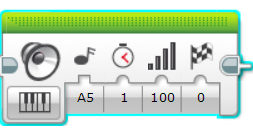 A
B
A
B
D
E
A
B
F
E
Уровень громкости
Подождать, пока звук не закончится
Имя файла
Частота/Нота звука
Продолжительность звука
Нота фортепиано
5
Copyright © EV3Lessons.com 2016 (Last edit: 7/04/2016)
Испытание 1 Блок звука
Воспроизведите звук «hello» после нажатия на датчик касания

Подсказка:
Вы будете использовать блок ожидания
Вы будете использовать блок звука в режиме воспроизведения файла
6
Copyright © EV3Lessons.com 2016 (Last edit: 7/04/2016)
Испытание 1 решение
Ожидание касания
Воспроизвести “Hello”
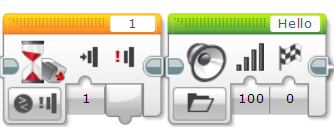 7
Copyright © EV3Lessons.com 2016 (Last edit: 7/04/2016)
Испытание 2 блок звука
Поставьте робота на любые цвета. Робот должен называть цвета, на которые он смотрит. Если робот видит черный, то он должен воспроизвести звук «Black», если робот видит красный, то он должен воспроизвести звук «Red»
Для всех других цветов воспроизвести ноту на свой выбор на 0.01 секунды
Убедитесь, что звук ожидает окончания
Повторять бесконечно


Дополнительное задание: Может ли робот в то же самое время еще и передвигаться? Робот должен проехать разные цвета, чтобы проверить код
8
Copyright © EV3Lessons.com 2016 (Last edit: 7/04/2016)
Испытание 2 решение
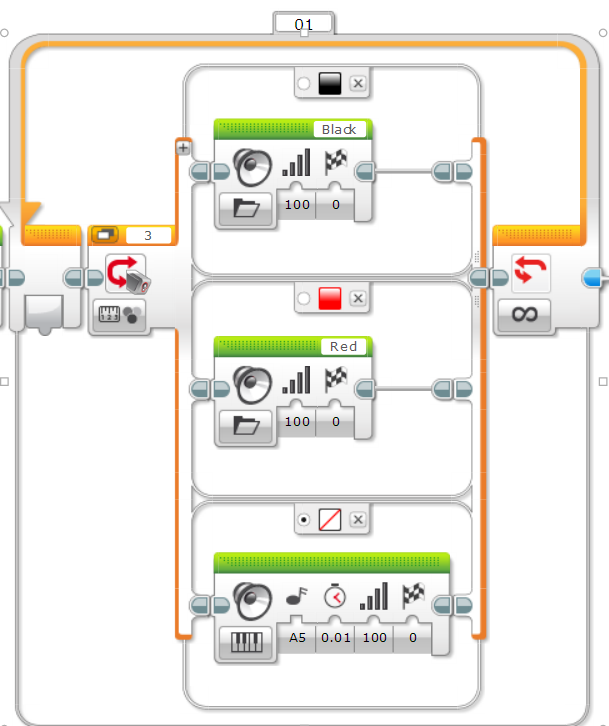 Переключатель в режиме определения цвета
Если черный, играть черный
Цикл бесконечный
Если красный, играть красный
По умолчанию
Воспроизвести тон для всех других цветов
9
Copyright © EV3Lessons.com 2016 (Last edit: 7/04/2016)
Испытание 2 доп. задание решение
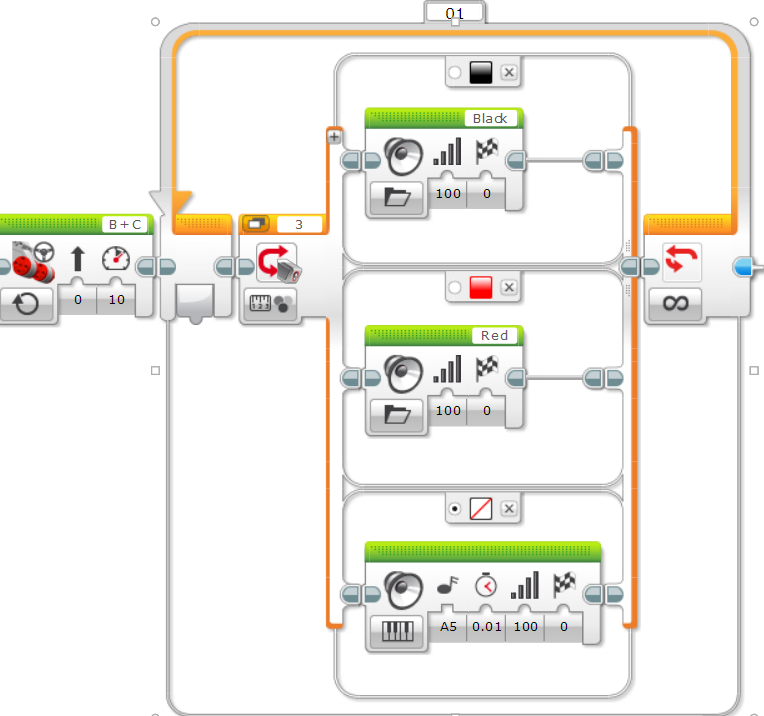 Переключатель в режиме определения цвета
Если черный, играть черный
Цикл бесконечный
Двигаться с мощностью 10
Если красный, играть красный
По умолчанию
Воспроизвести тон для всех других цветов
10
Copyright © EV3Lessons.com 2016 (Last edit: 7/04/2016)
Еще испытания
Добавьте больше цветов в переключатель, он говорит “green”, “blue”, “yellow” и т.д.
Остановите робота, когда он определит 5 разных цветов
11
Copyright © EV3Lessons.com 2016 (Last edit: 7/04/2016)
План обсуждения
Почему вы захотите знать как пользоваться блоком звука?
Возможно вы хотите знать в какой части кода вы находитесь в определённый момент времени. Смотрите Урок дебагинга в продолжающем уровне
Блок звука - веселый способ добавить эмоций своему роботу
Вы можете взаимодействовать с пользователем говоря “good job”, “game over”, т.д.
12
Copyright © EV3Lessons.com 2016 (Last edit: 7/04/2016)
Благодарность
Авторы: Sanjay and Arvind Seshan
Больше уроков на сайте: www.ev3lessons.com
Перевод осуществил: Абай Владимир, abayvladimir@hotmail.com
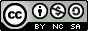 This work is licensed under a Creative Commons Attribution-NonCommercial-ShareAlike 4.0 International License.
Copyright © EV3Lessons.com 2015 (Last edit: 7/04/2016)